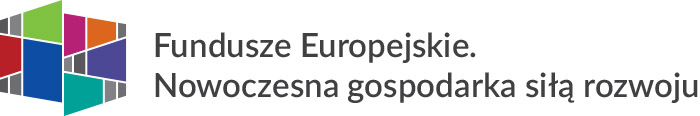 Dostępność w projektachPiotr Kowalski
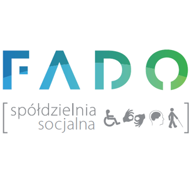 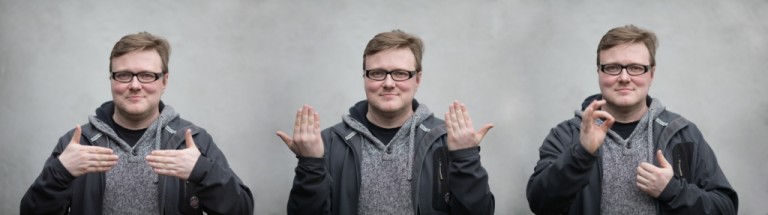 Warszawa, 5 grudnia 2016 r.
Analiza konkursów RPO
W ramach przeprowadzonej analizy w dokumentacji projektowej poszukiwałem odniesień do: 
 wymogów projektowania uniwersalnego, 
 stosowanych kryteriów dostępu, 
 konsultacji ze środowiskiem osób z niepełnosprawnościami.
Maj 2016
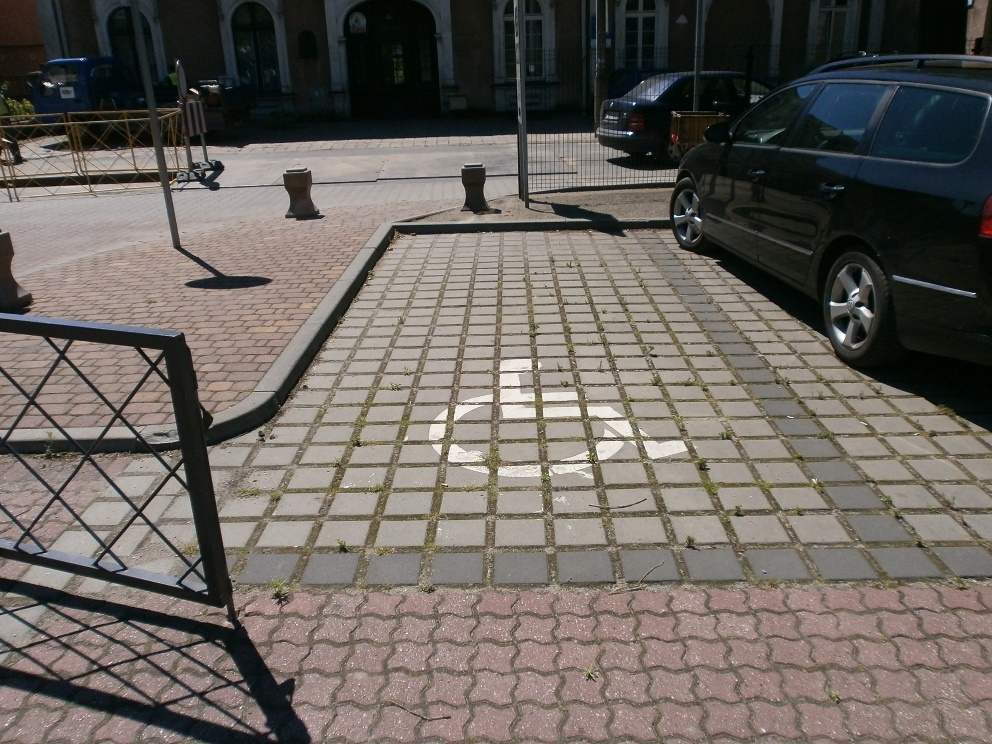 Wytycznew dokumentacji
Wytyczne w zakresie realizacji zasady równości szans i niedyskryminacji, w tym dostępności dla osób z niepełnosprawnościami oraz zasady równości szans kobiet i mężczyzn w ramach funduszy unijnych na lata 2014-2020” z dnia 8 maja 2015 r., wydane przez Ministra Infrastruktury i Rozwoju.
Kryterium dostępu
Czy w dokumentacji konkursowej zostało ujęte kryterium dostępu dotyczące zapewnienia równości szans i niedyskryminacji
Opis dostępności
Czy w dokumentacji konkursowej został ujęty obowiązek przygotowania opisu dostępności dla osób z niepełnosprawnościami?
Uniwersalne projektowanie
Czy w dokumentacji konkursowej została wspomniana koncepcja projektowania uniwersalnego?
Co poszło nie tak?
Przykłady bardzo złych zasad
Projekty neutralne?
W województwie podkarpackim w konkursie na inwestycje drogowe przewidziano kategorię:
„Projekty, w których nie stosuje się zasady dostępności dla osób z niepełnosprawnościami”
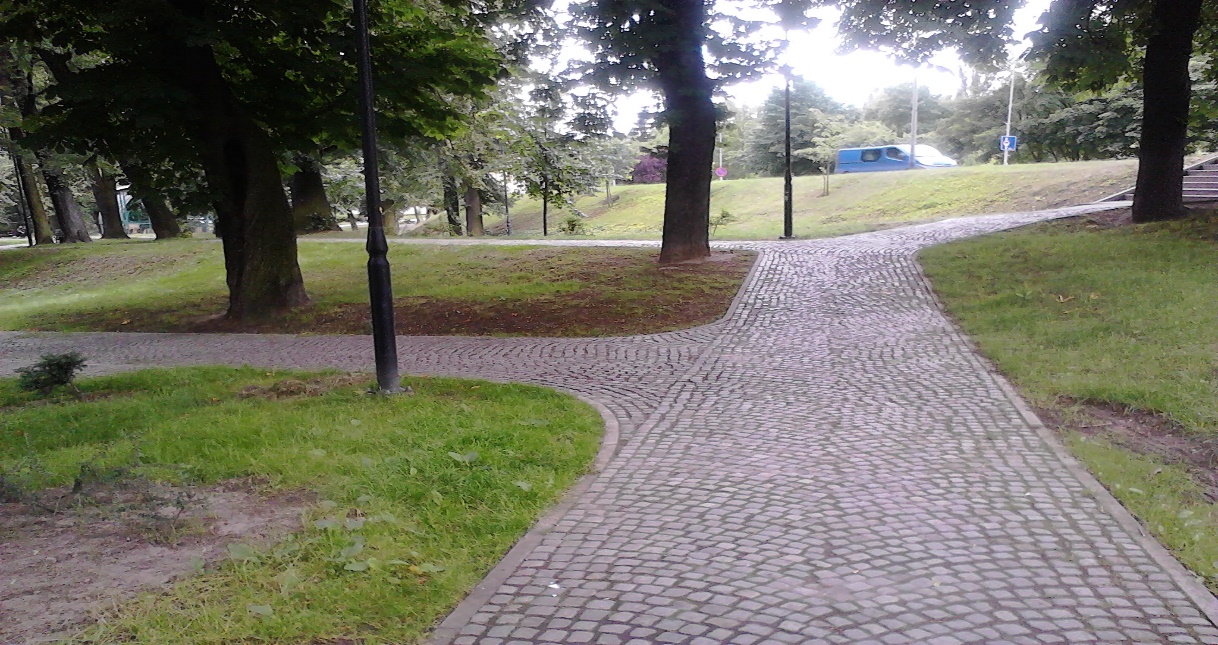 Projekty neutralne?
W województwie lubuskim w ramach konkursu, którego celem jest powstanie centrum B+R założono, że projekty mogą być „neutralne lub pozytywne” dla realizacji zasady dostępności.
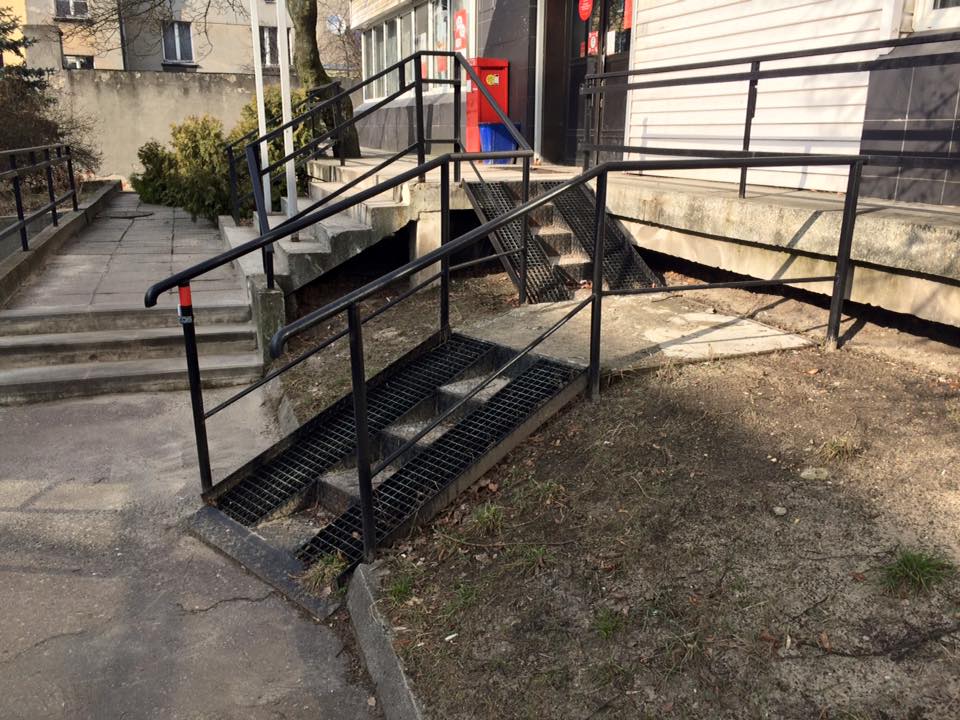 Kogo pochwalić?
Są i dobre rozwiązania
Opis dostępności!
Konkurs na inwestycje w infrastrukturę kultury w województwie lubelskim

Wsparta infrastruktura i wyposażenie będzie dostosowane (zgodnie z koncepcją uniwersalnego projektowania) do potrzeb osób z różnymi formami niepełnosprawności.
Opis dostępności dla różnych grup osób z niepełnosprawnościami we wniosku
Właściwie kryteria!
Konkurs na inwestycje w transport kolejowy w województwie łódzkim

Wszelkie rozwiązania infrastrukturalne w ramach realizowanych projektów będą uwzględniać potrzeby osób z niepełnosprawnościami lub osób z ograniczoną możliwością poruszania się
www.inwestycjedlawszystkich.pl
Warto zobaczyć jak było żeby teraz już zawsze było lepiej
Pytania?
Pytania?
www.spoldzielniafado.pl
www.oninculsion.pl 
www.pzg.lodz.pl
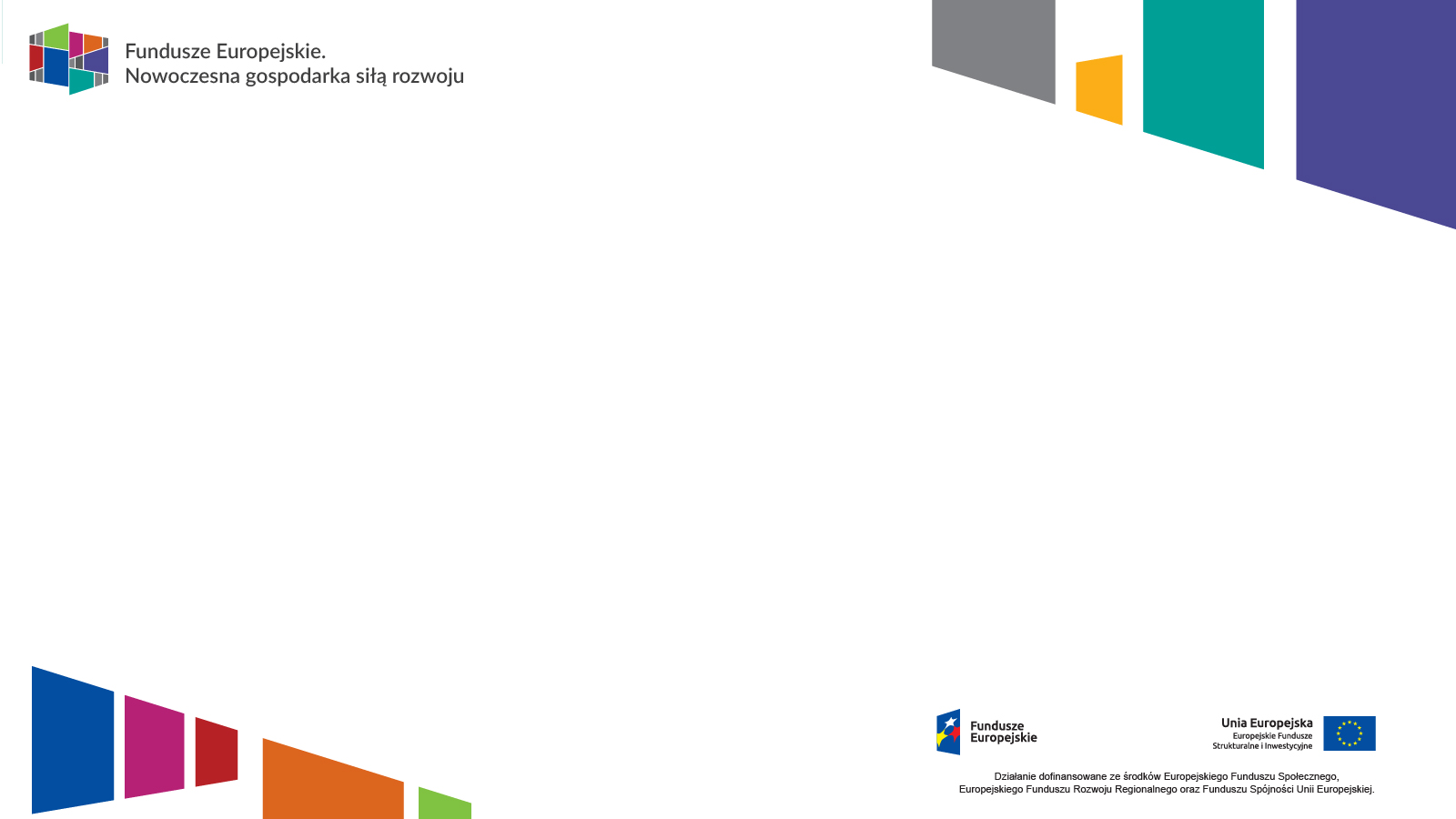 Pytania?
Pytania?
www.spoldzielniafado.pl
www.oninculsion.pl 
www.pzg.lodz.pl
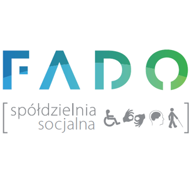 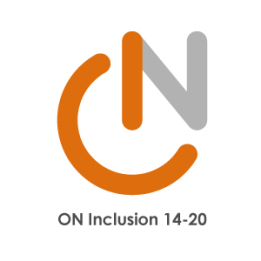 Dziękuję za uwagę.